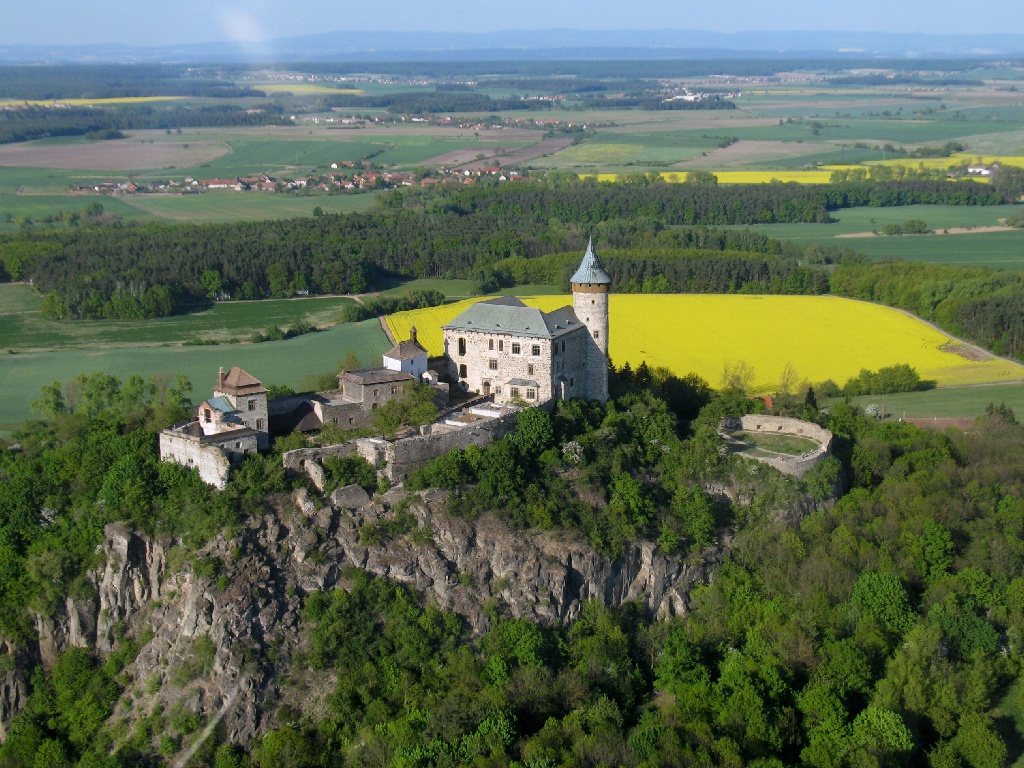 Pardubický kraj
Základní informace
Krajské město:  
Pardubice
Nejvyšší bod: 
Králický Sněžník (1 424 m n. m.)
Počet okresů: 4
Pardubice
Chrudim
Svitavy
Ústí nad Orlicí
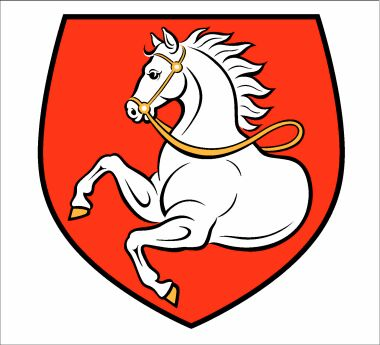 S kterými kraji sousedí Pardubický kraj?
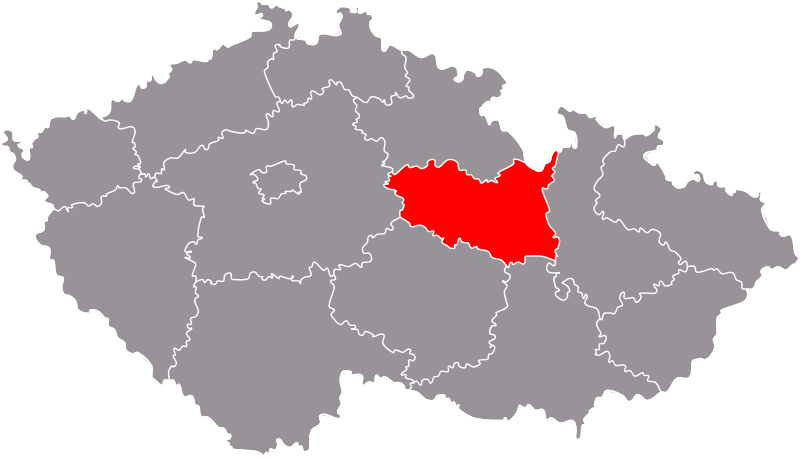 Města
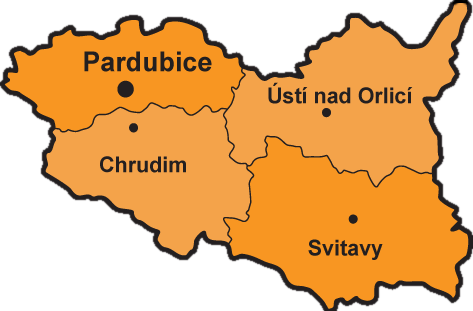 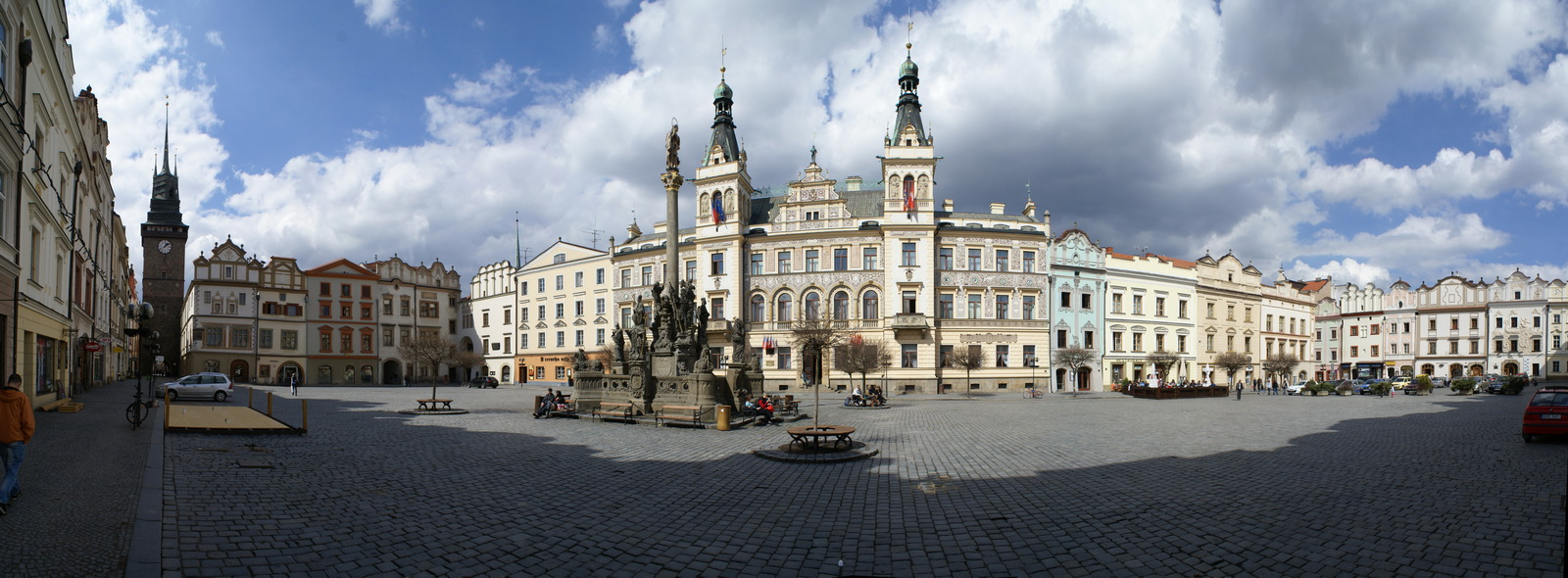 Pardubice
Pardubice jsou univerzitní město 
Leží na soutoku řek Labe a Chrudimky.
Výroba perníku, Velká pardubická
Chrudim
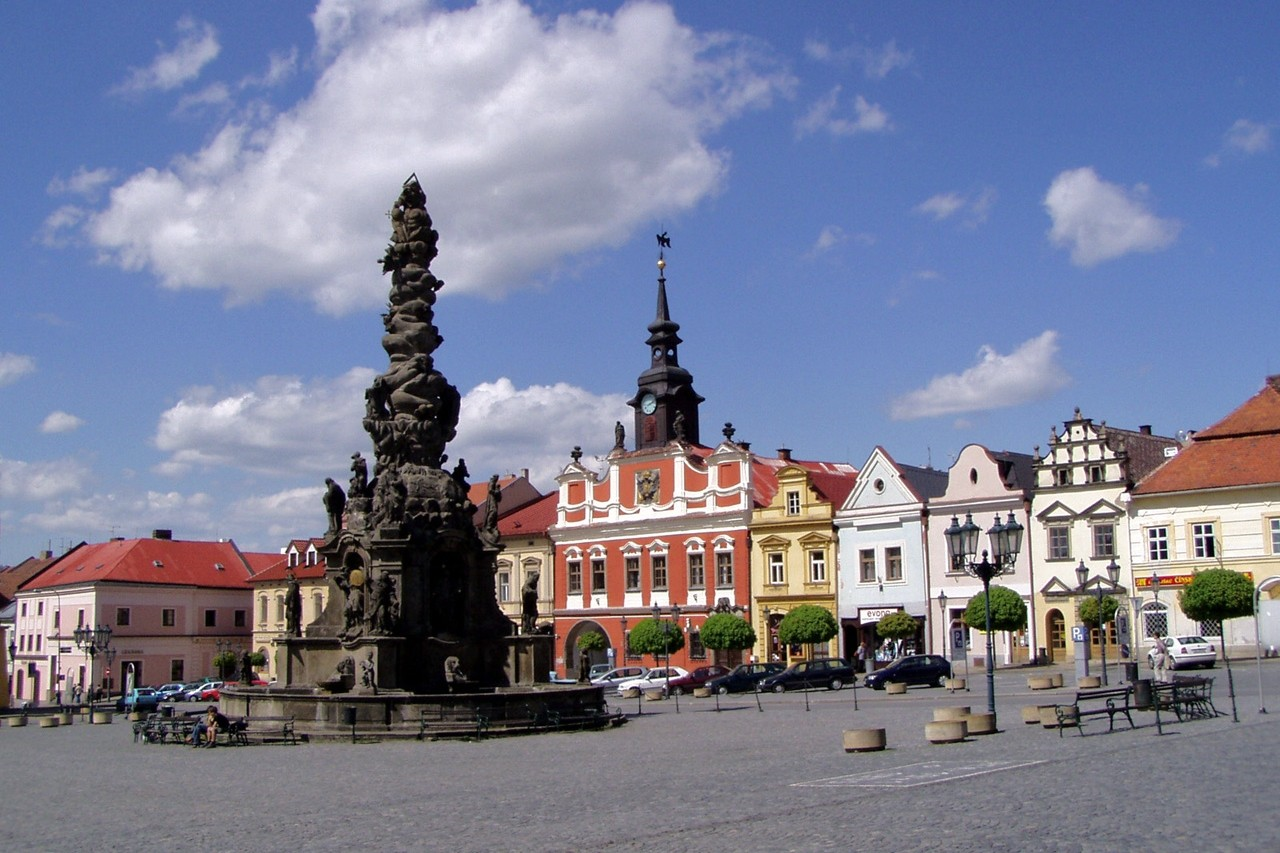 Svitavy
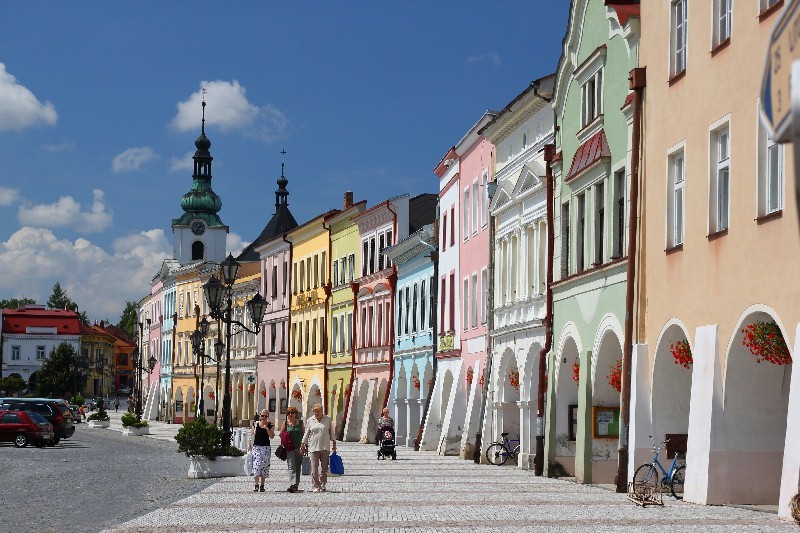 Ústí nad Orlicí
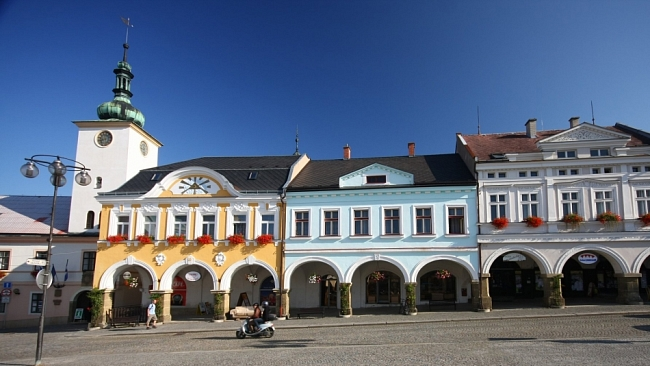 Najdeš nějaké řeky?
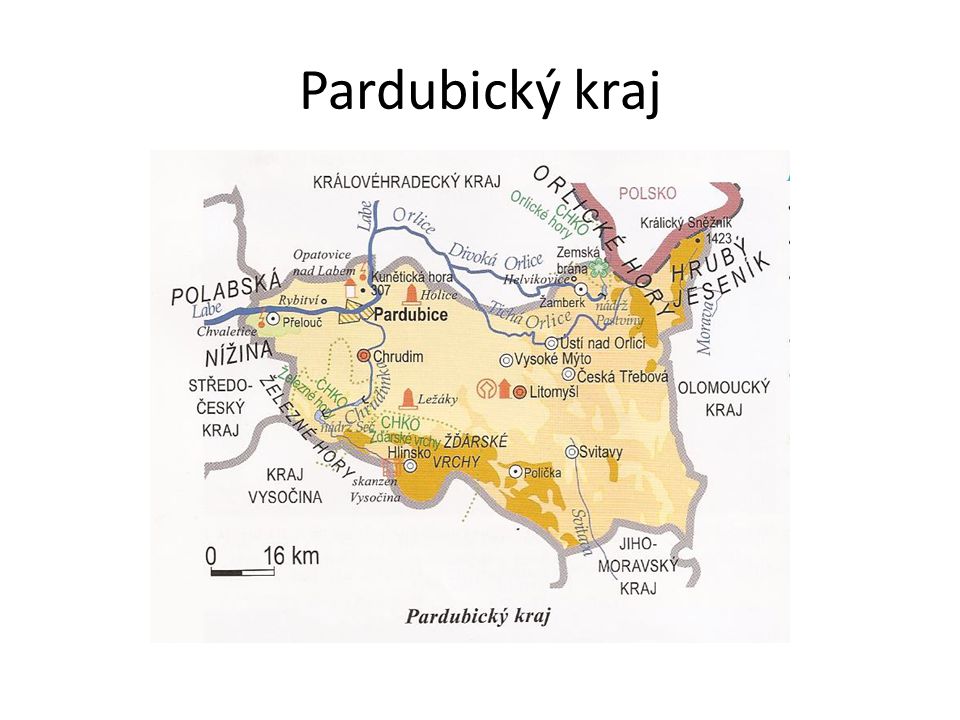 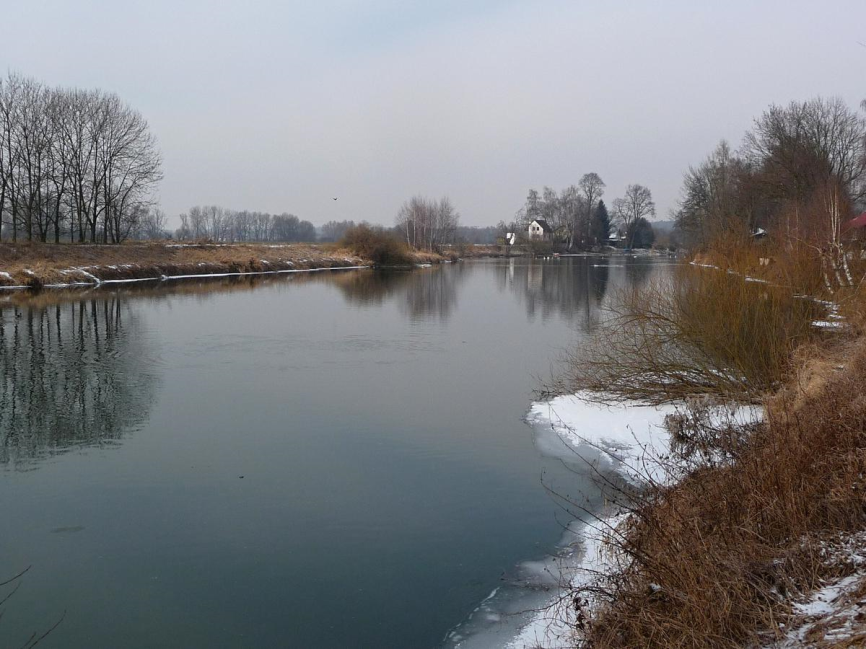 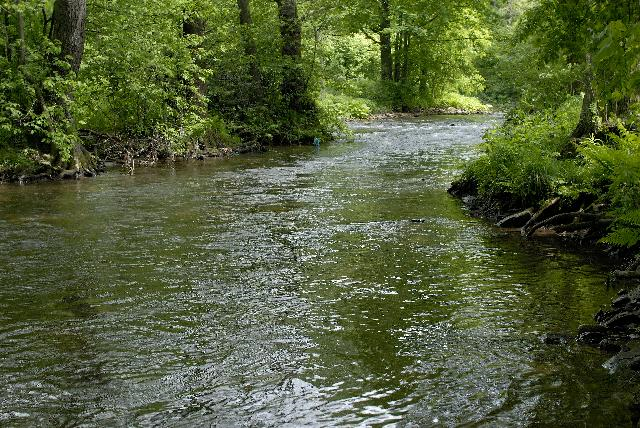 Řeky
Orlice
Labe - Loučná
- Chrudimka (Seč)
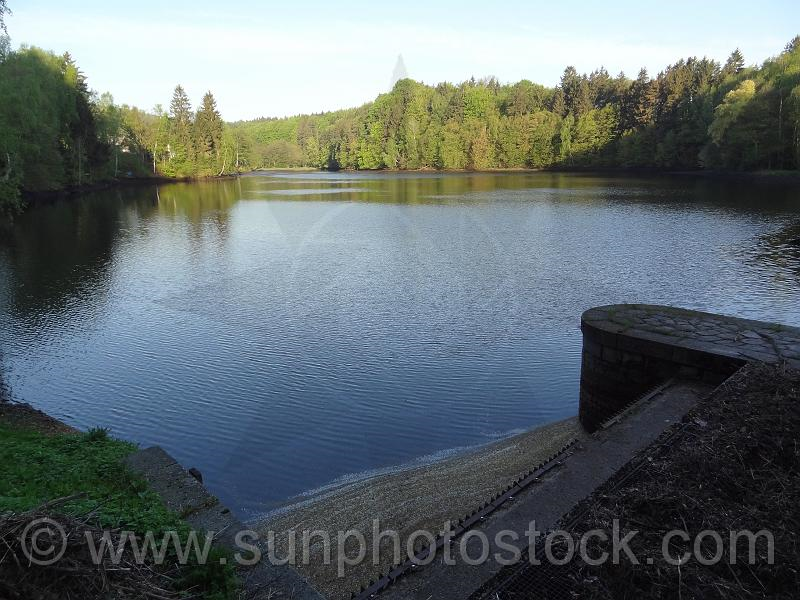 Morava
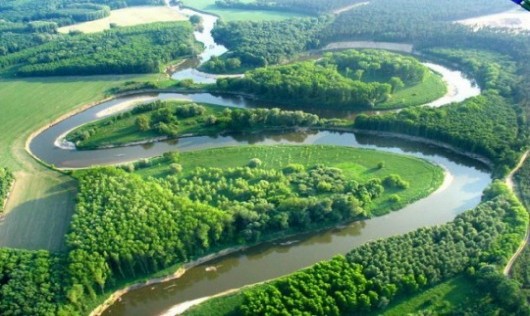 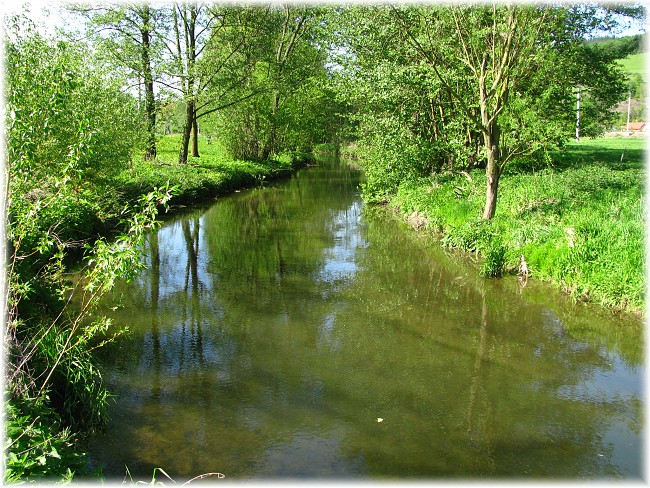 Svitava
Najdeš nějaké hory a pohoří?
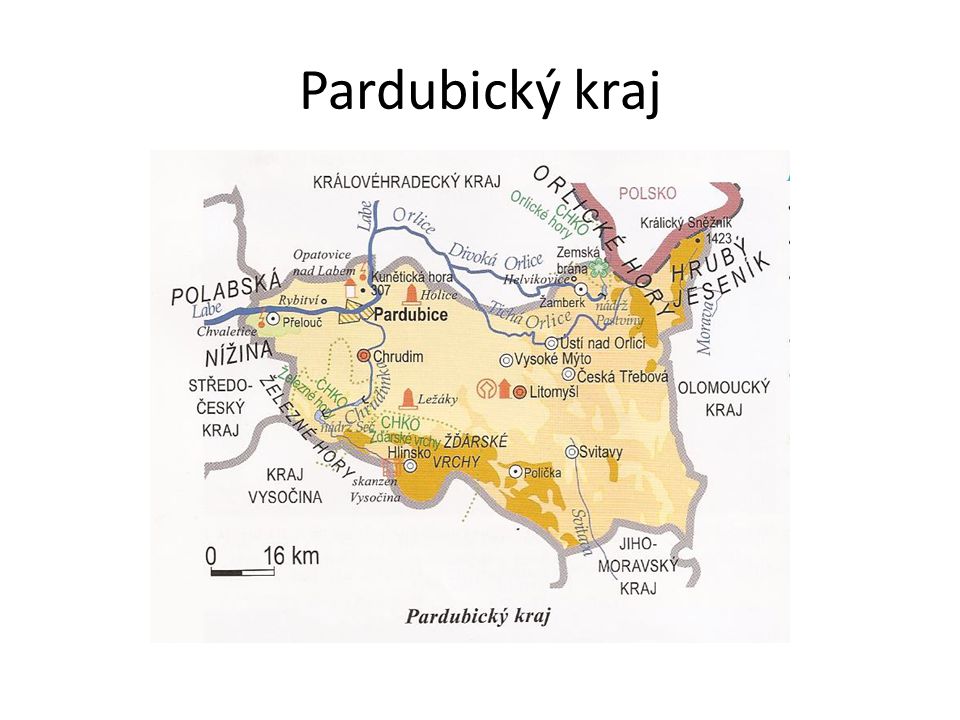 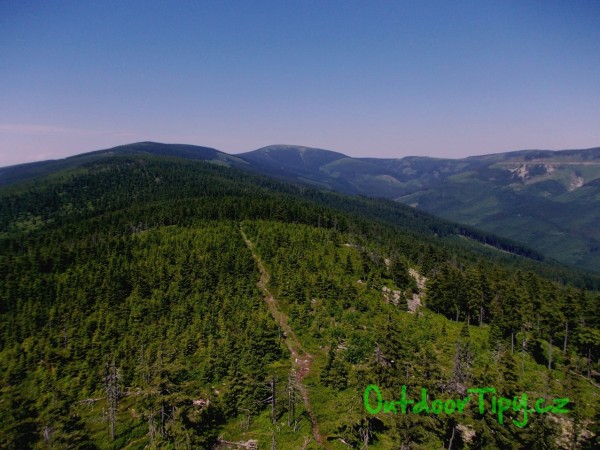 Hory a pohoří
Svitavská pahorkatina
Železné hory (část)
Žďárské vrchy (část)
Podorlická pahorkatina (část)
Kralický Sněžník
Najdeš nějaká CHKO?
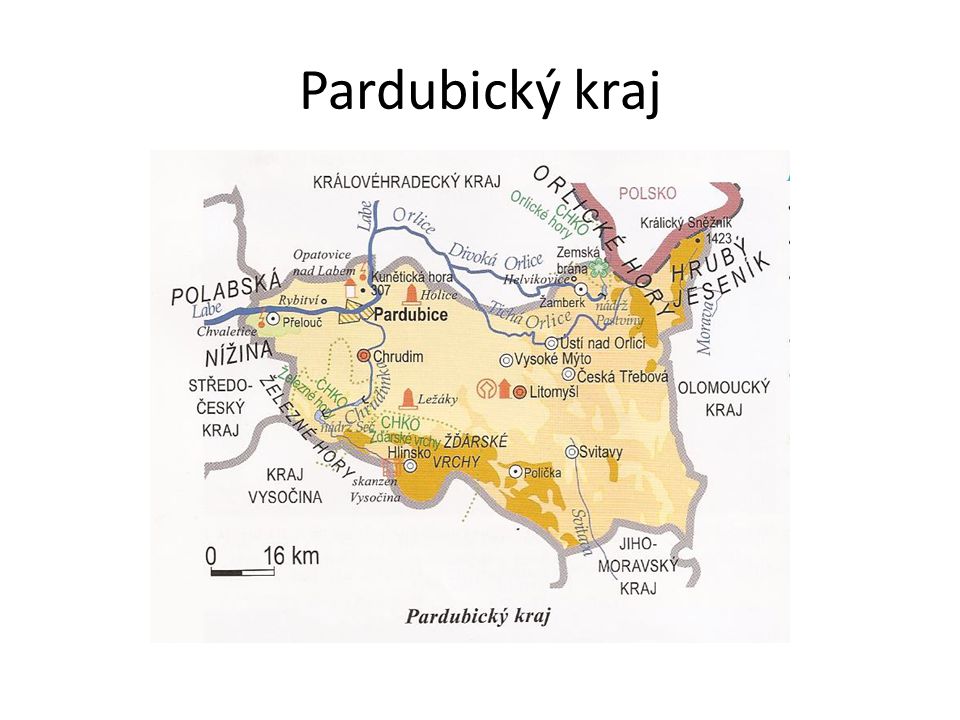 CHKO
Žďárské vrchy
Železné hory
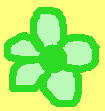 Lichnice - 
Kaňkovy hory
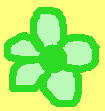 Bohdanečský rybník
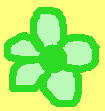 Kralický Sněžník
obiloviny
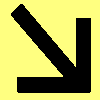 kukuřice
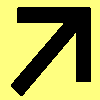 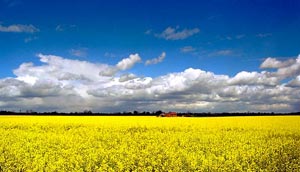 brambory
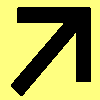 řepka olejná
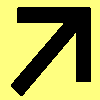 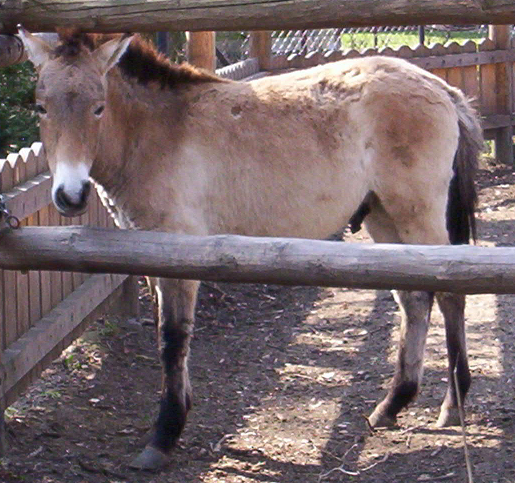 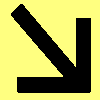 skot
drůbež
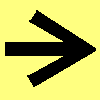 prasata
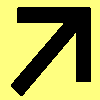 kůň Převalského- Slatiňany
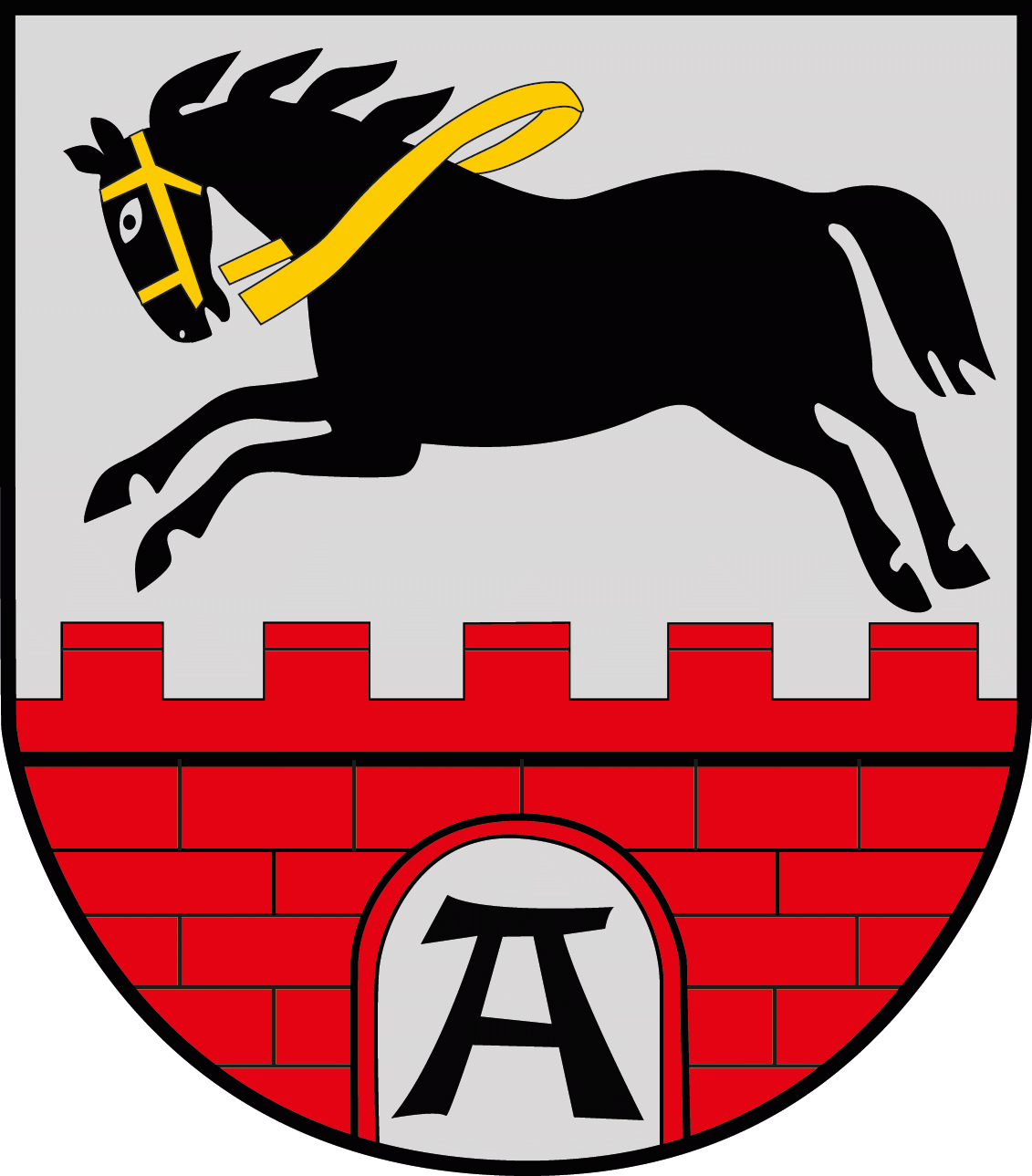 Slatiňany – hřebčín, Kočičí hrádek
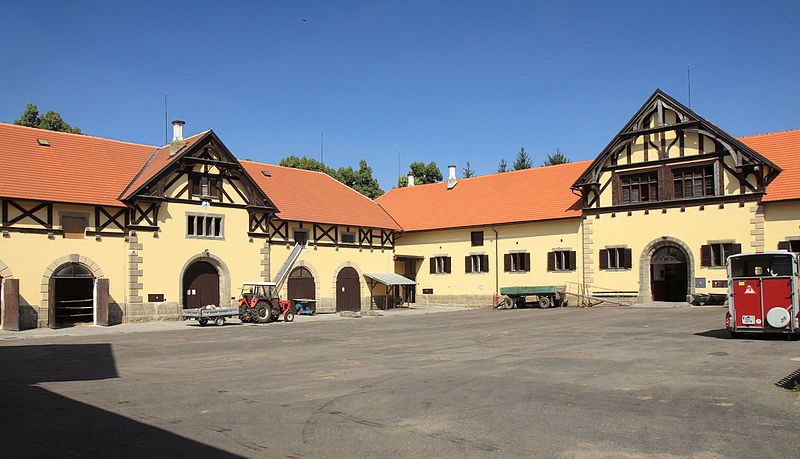 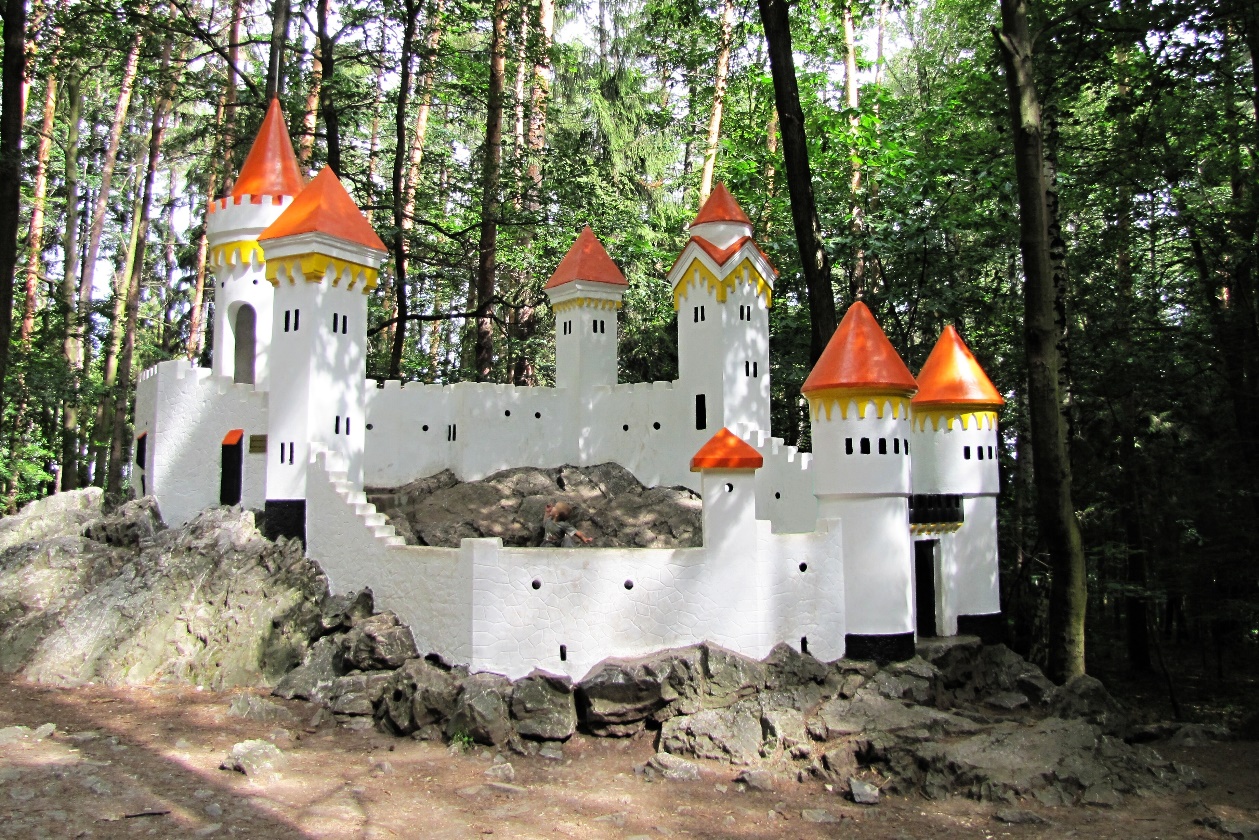 Kůn převalského typu - Slatiňany
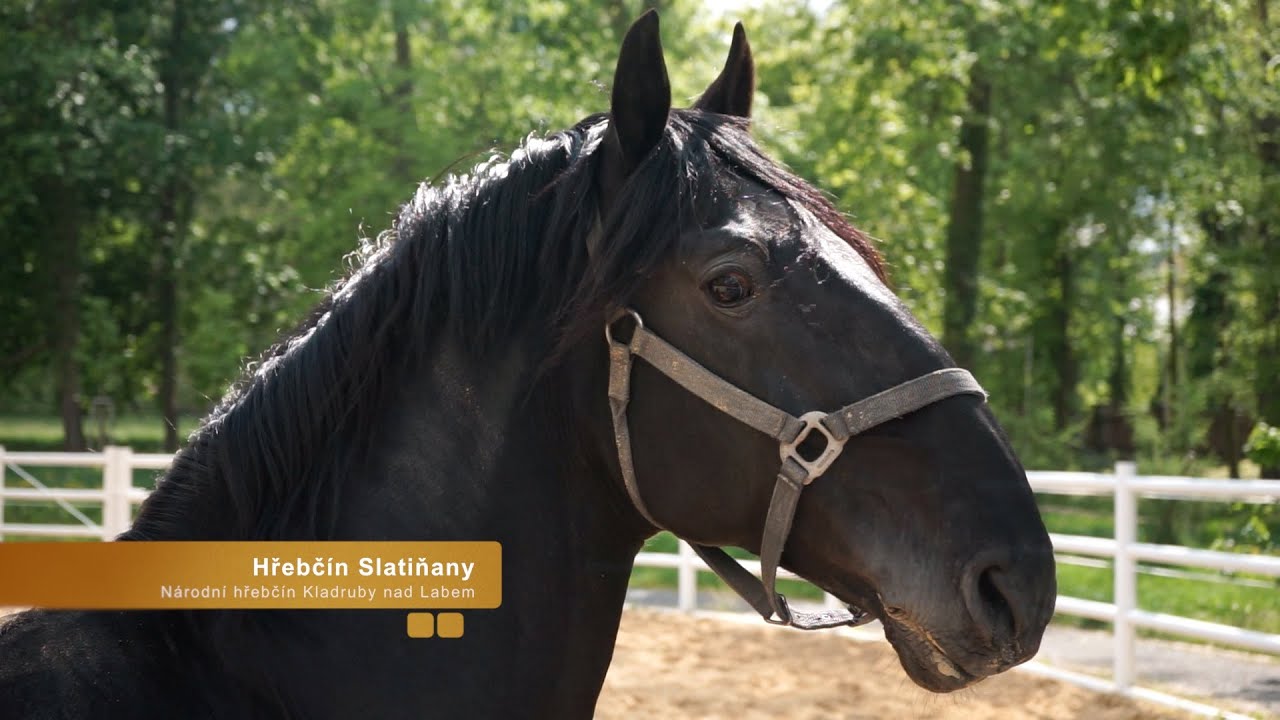 Průmysl
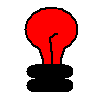 Chvaletice
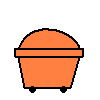 Třemošnice
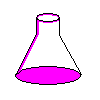 Pardubice
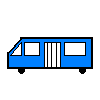 Vysoké Mýto
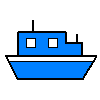 Chvaletice
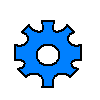 hojně rozšířen
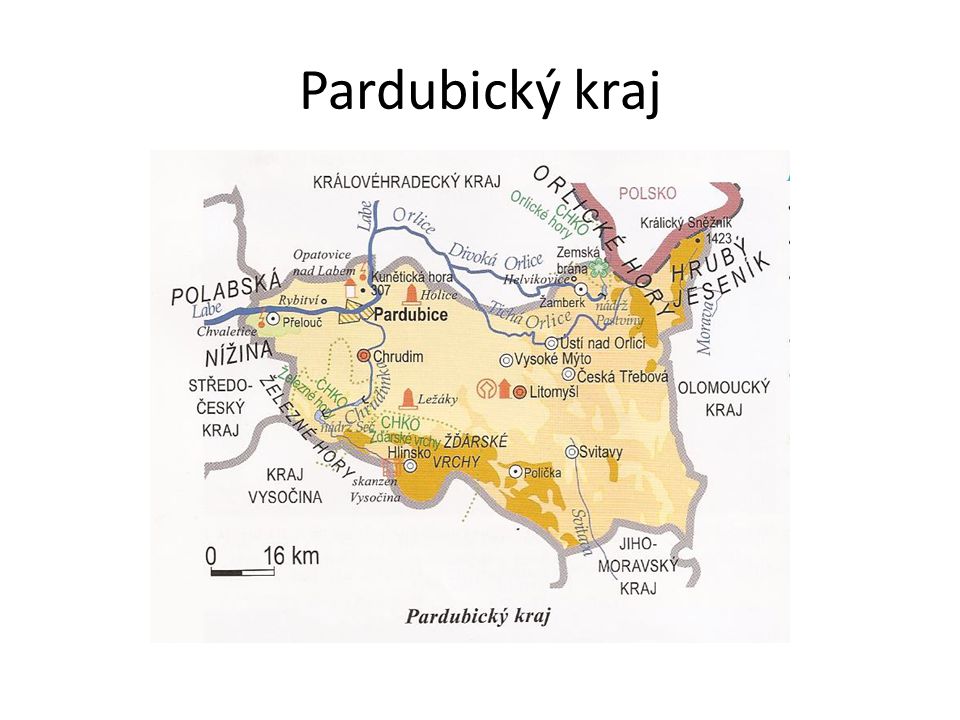 Zámky
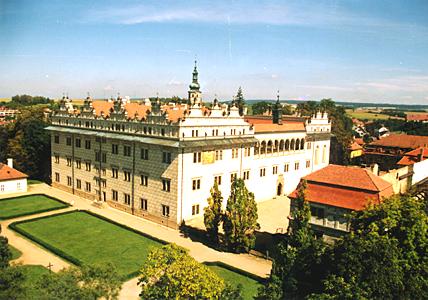 Litomyšl
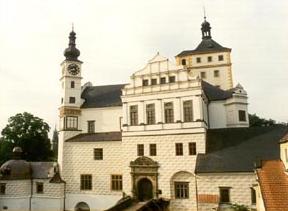 Pardubice
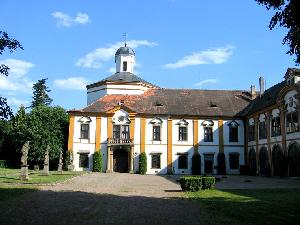 Choceň
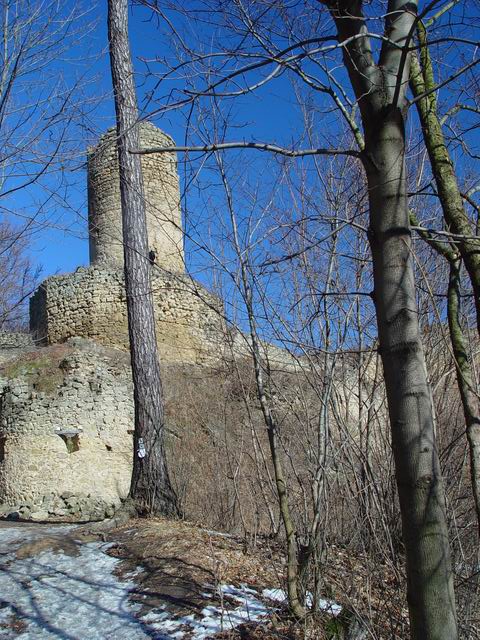 Hrady a zříceniny
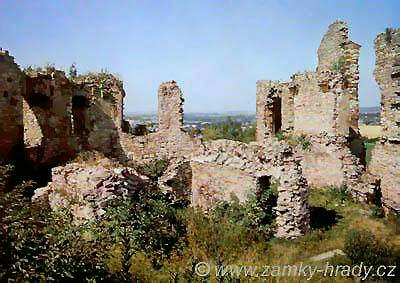 Cimburk
Košumberk
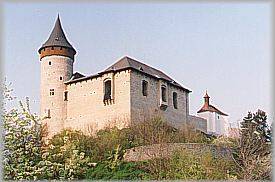 Kunětická
hora
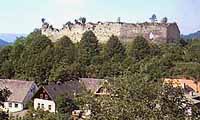 Lanšperk
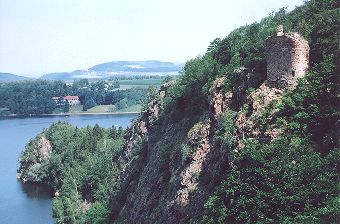 Oheb
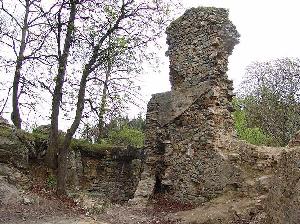 Rabštejn
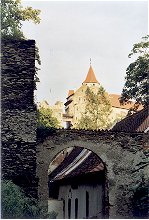 Svojanov
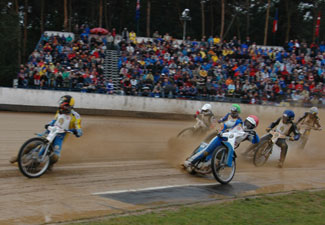 Plochodrážní závody
Zlatá přilba
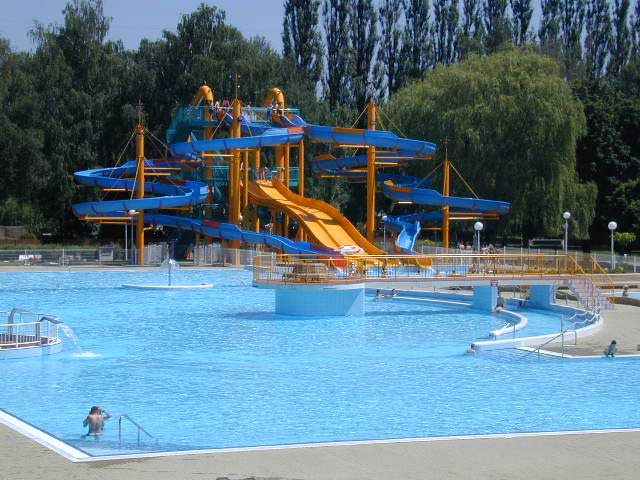 Cihelna
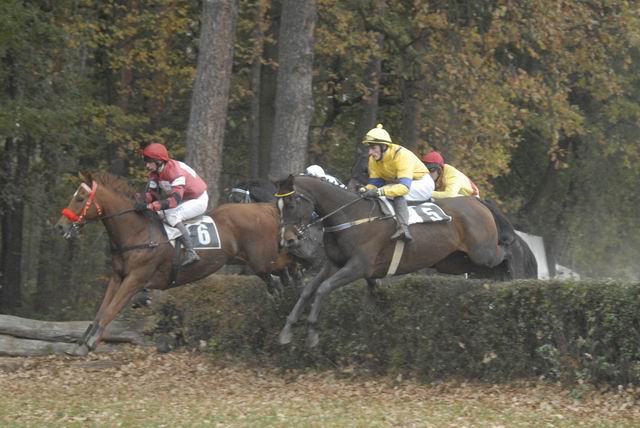 Velká pardubická
.
Pardubický perník
Výroba perníku se v Pardubicích traduje už od 15. století, avšak sláva pardubického perníku je novodobou záležitostí.
Právo vyrábět perník potvrdila v roce 1756 rakouská císařovna Marie Terezie.
Na přelomu 19. a 20. století vznikaly továrny a výrobny perníků.
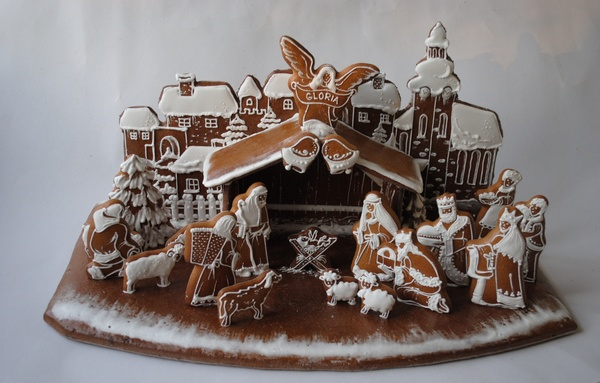 Rodáci
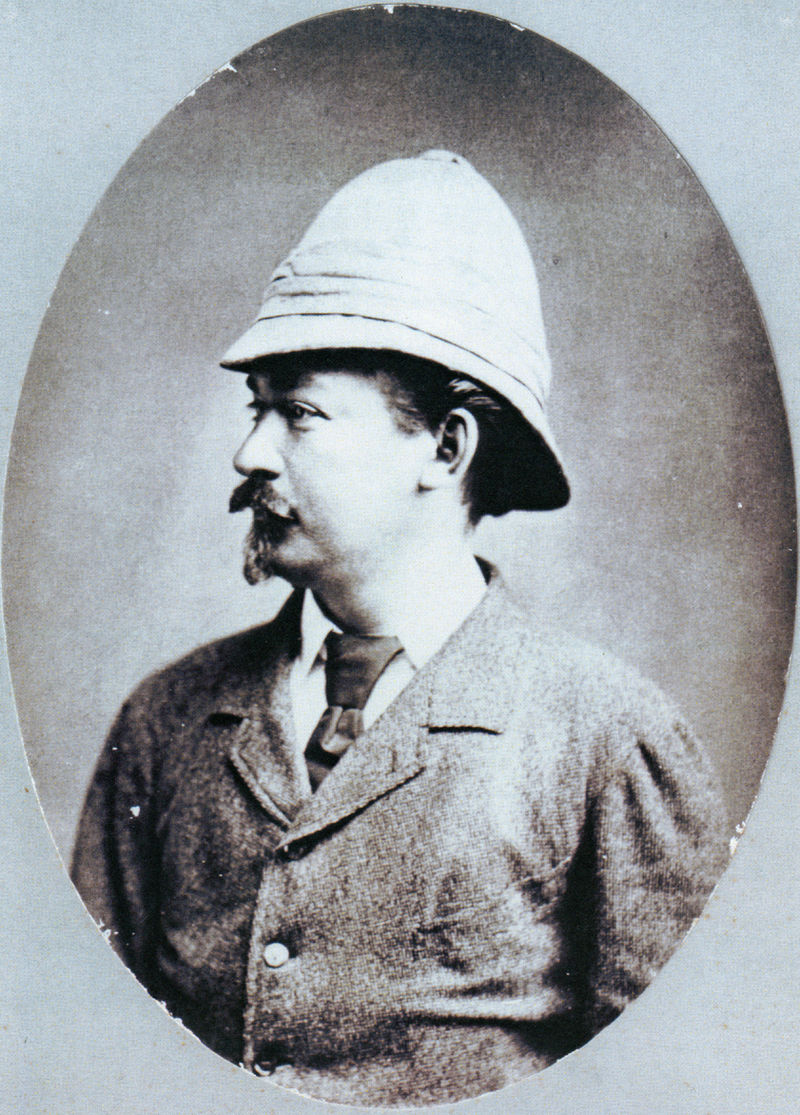 Emil Holub - cestovatel
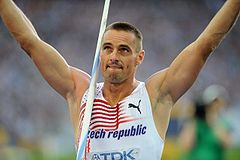 Roman ŠebrleDominik Hašek
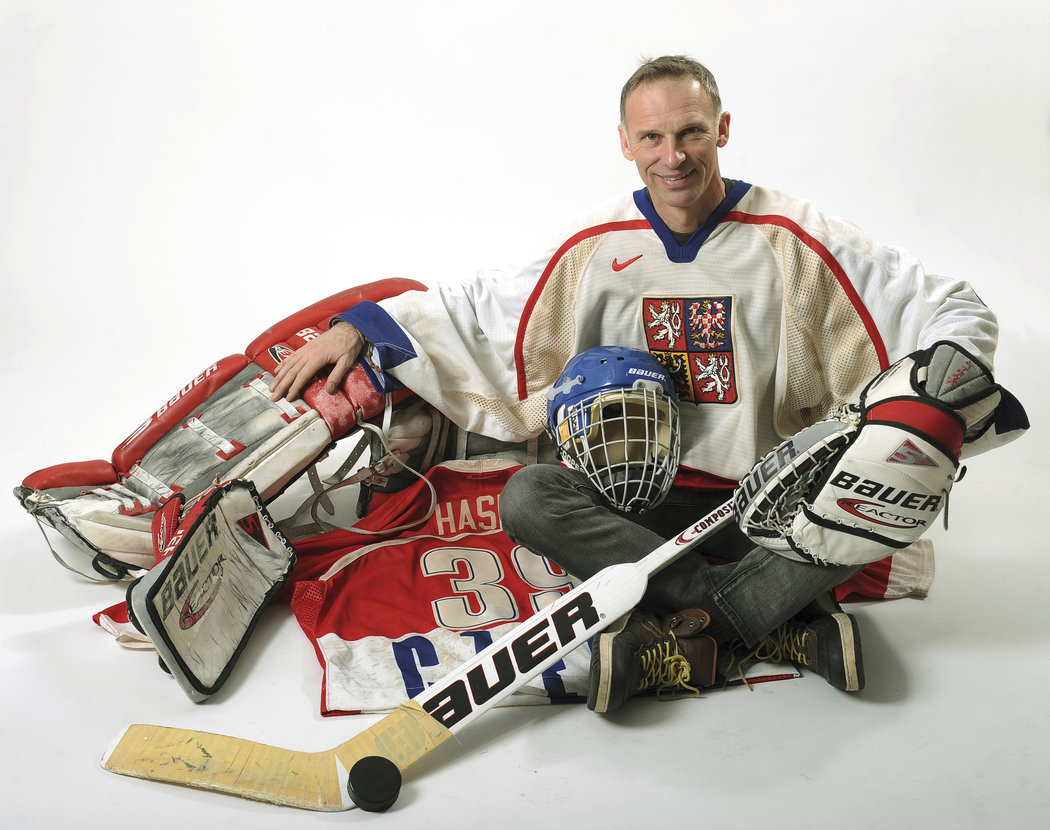 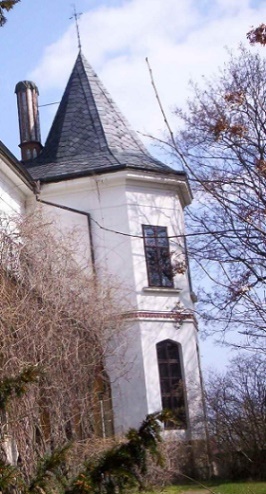 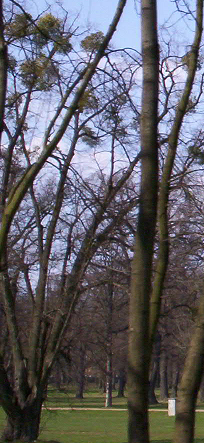 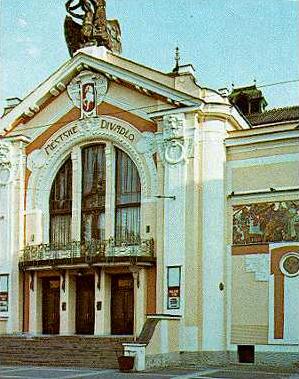 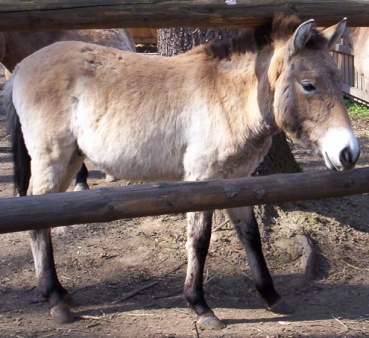 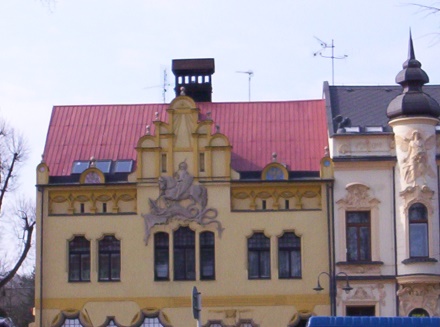 NAVŠTIVTE
PARDUBICKÝ KRAJ
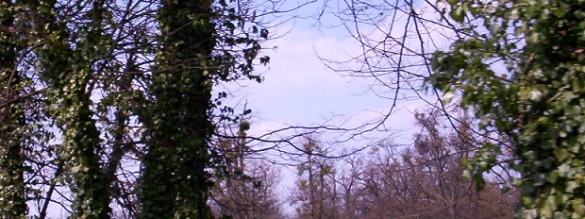 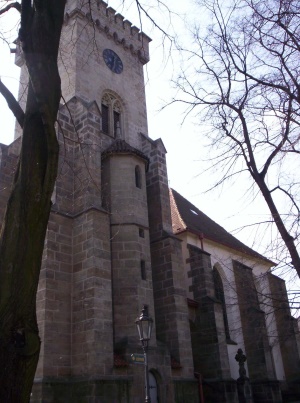 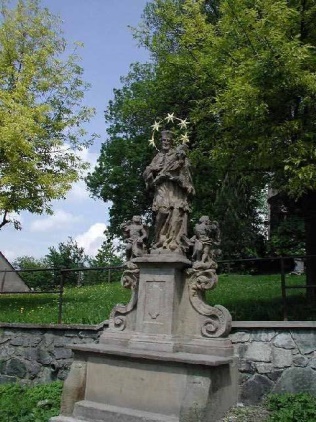 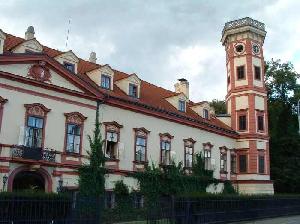 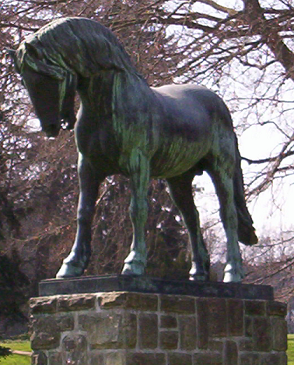 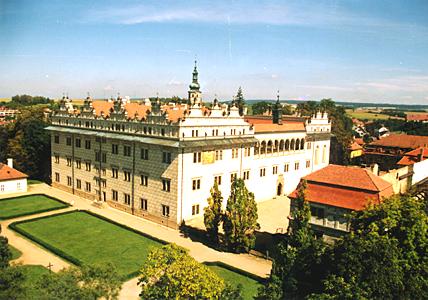 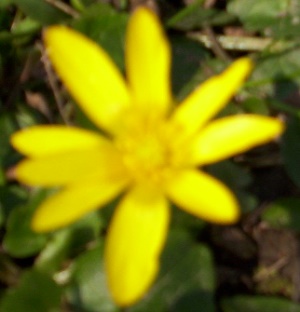 Zdroje obrázků: 
Kunětická Hora: www.fotozletadla.cz
Pardubice: http://stredovek.com/
Chrudim: http://www.vennamesta.cz/16/Chrudim/
Svitavy: http://www.ceskomoravskepomezi.cz/svitavy/
Ústí nad Orlicí: http://www.ods.cz/os.usti.nad.orlici/ms.usti-nad-orlici
 Řeky: http://www.pronajemhausbotu.cz/
Hory: http://www.outdoortipy.cz/
Železné hory: http://www.zeleznehory.cz/
Průmysl: http://pardubice.idnes.cz/
Zámky, hrady, zříceniny: http://www.atlasceska.cz/